Module 3A – Sell Any Property in 5 Days
Real Estate
Auctions
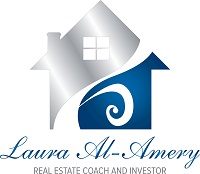 Introduction to Round Robin Auctions
Basically the Concept behind Round Robin Auctions is that you combine the process of an auction with doing an open house
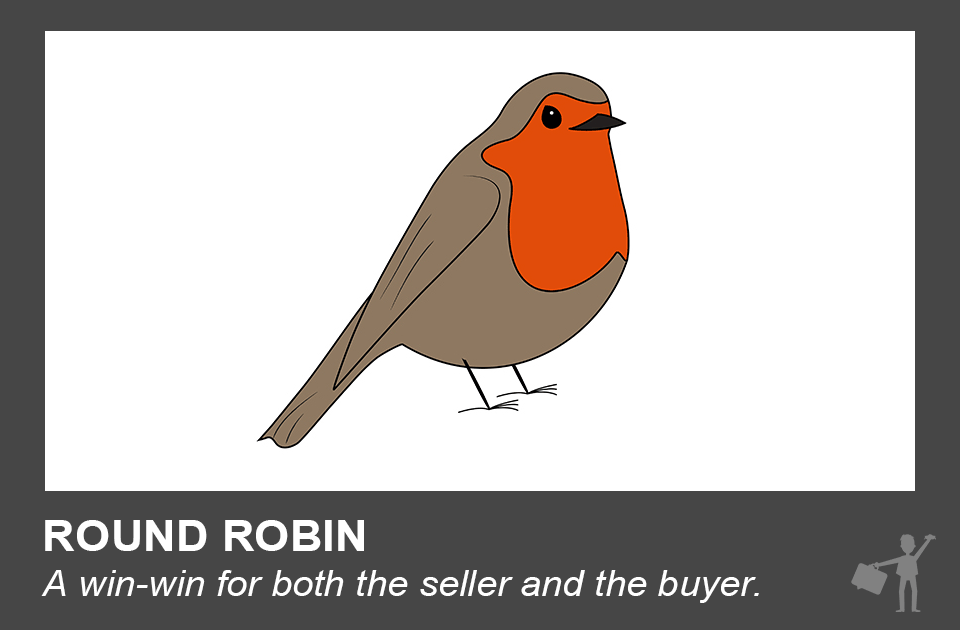 Introduction to Round Robin Auctions
It is a great way to sell properties: 

It creates a sense of urgency;

It generates a lot of foot traffic;

It helps getting the best offer that the market demands at that time.
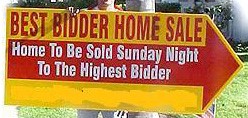 Introduction to Round Robin Auctions
The general idea of the process works like this:
    Day 1-5: Offer your home for 50% of what it’s 	worth.
    Day 4-5: Show your home.
    Day 5: Sell your home for 100% of what it’s 	worth.
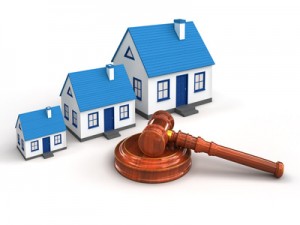 Introduction to Round Robin Auctions
Module 3B
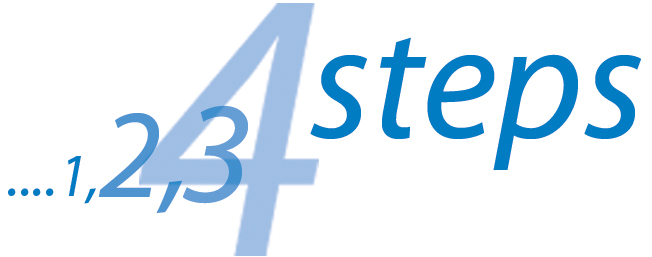